BÀI 10: EM QUÝ TRỌNG ĐỒNG TIỀN
(Tiết 3)
Hoạt động 8: Xử lí tình huống
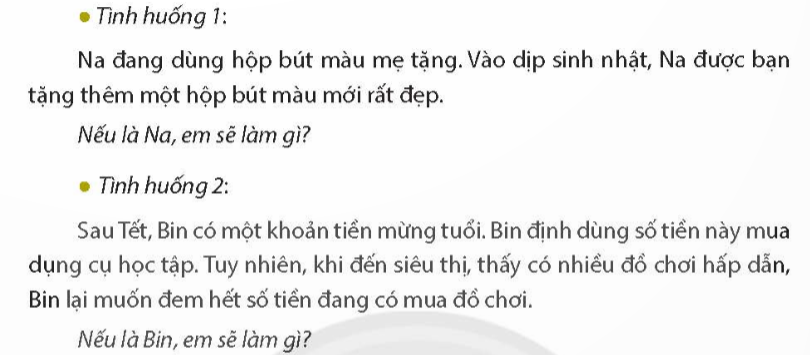 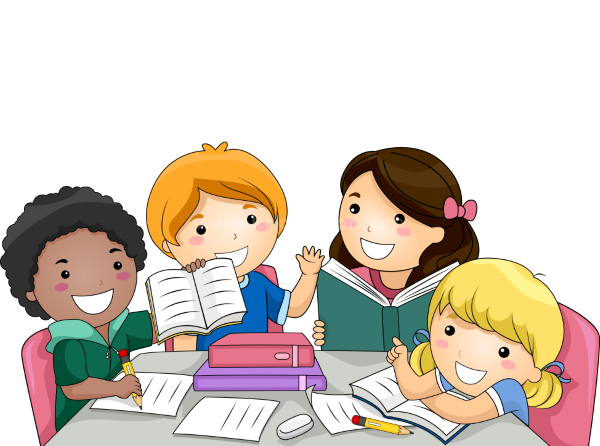 VẬN DỤNG
Hoạt động 9: Chia sẻ với các bạn về những việc em đã và sẽ làm để bảo quản, tiết kiệm tiền
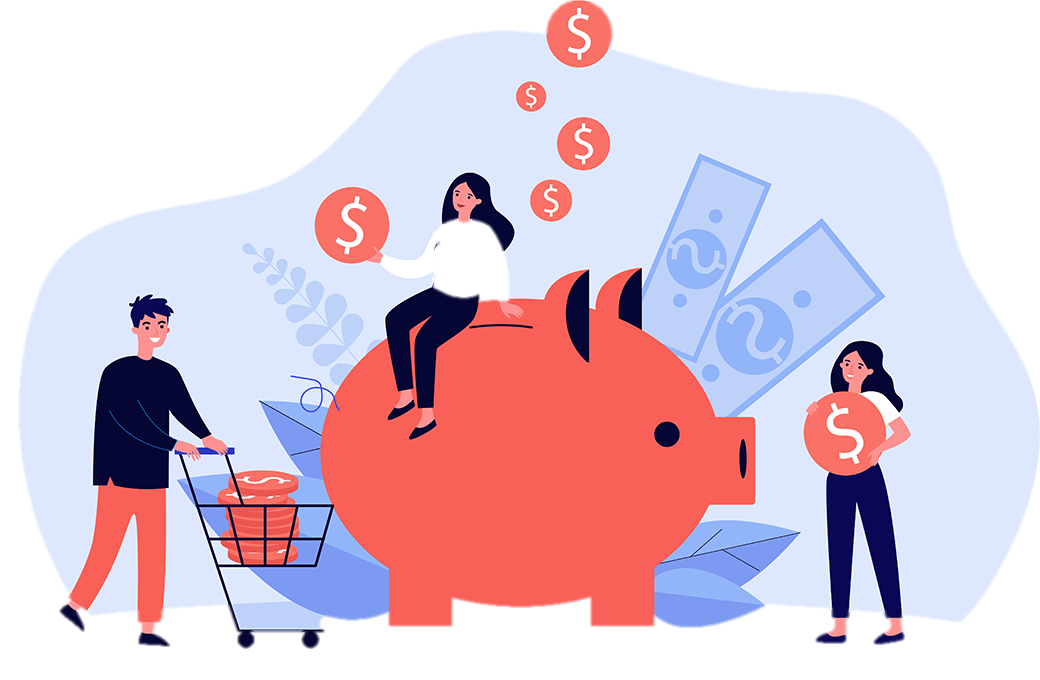 Hoạt động 10: Lập và thực hiện kế hoạch tiết kiệm tiền
Hoạt động 11: Củng cố, dặn dò
Đồng tiền khó nhọc làm nên
Tiêu dùng tiết kiệm, chớ quên giữ gìn.